Matu revision
New imperialism
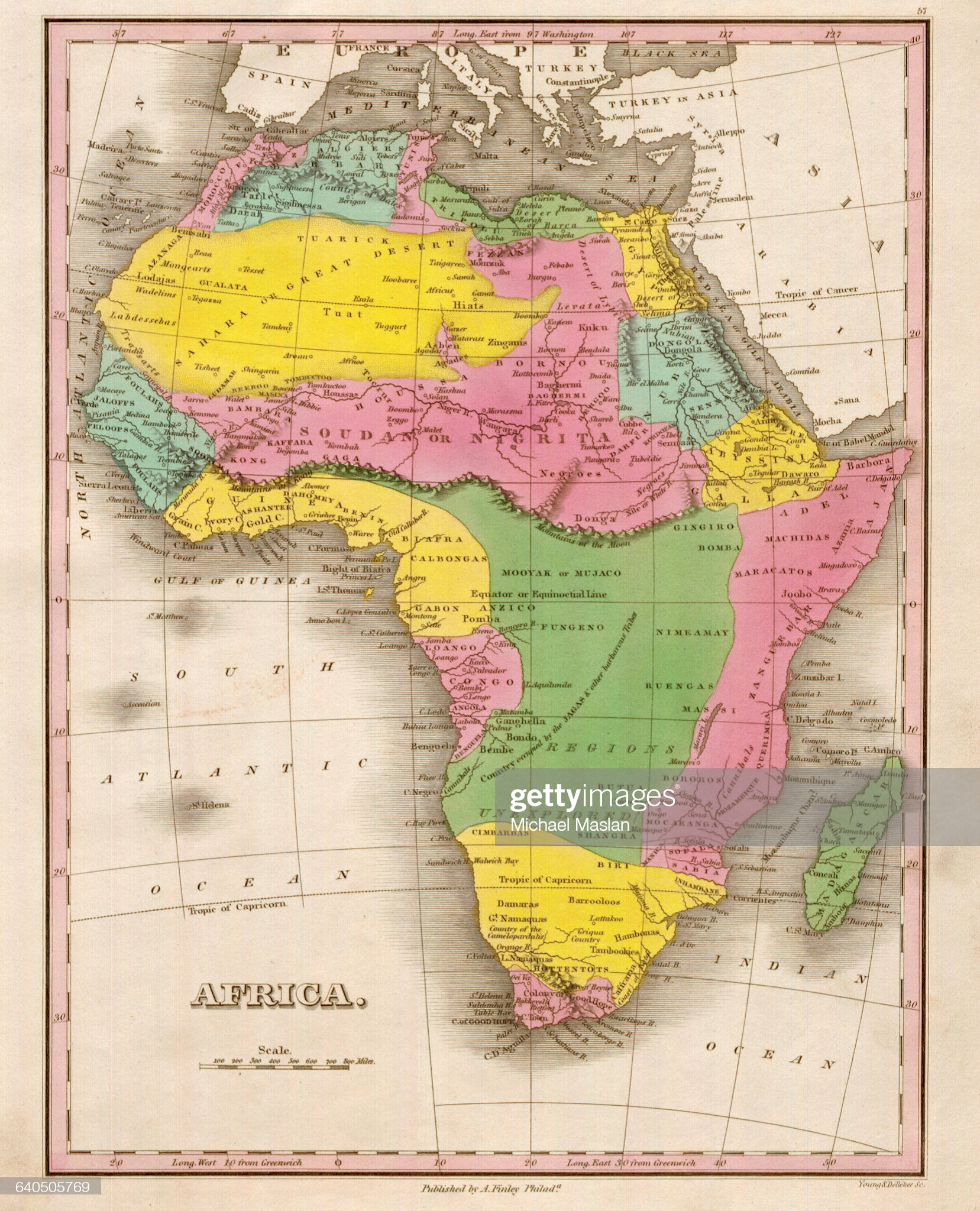 https://www.theguardian.com/news/datablog/gallery/2012/oct/02/africa-maps-history
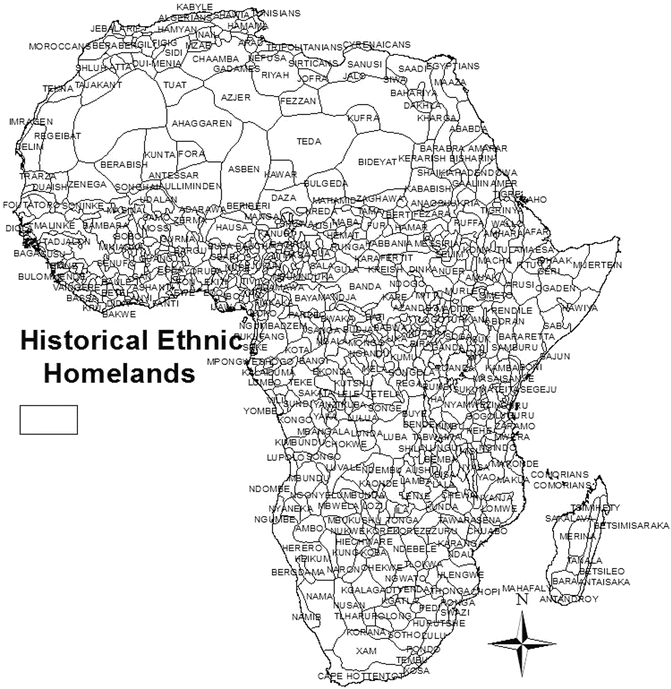 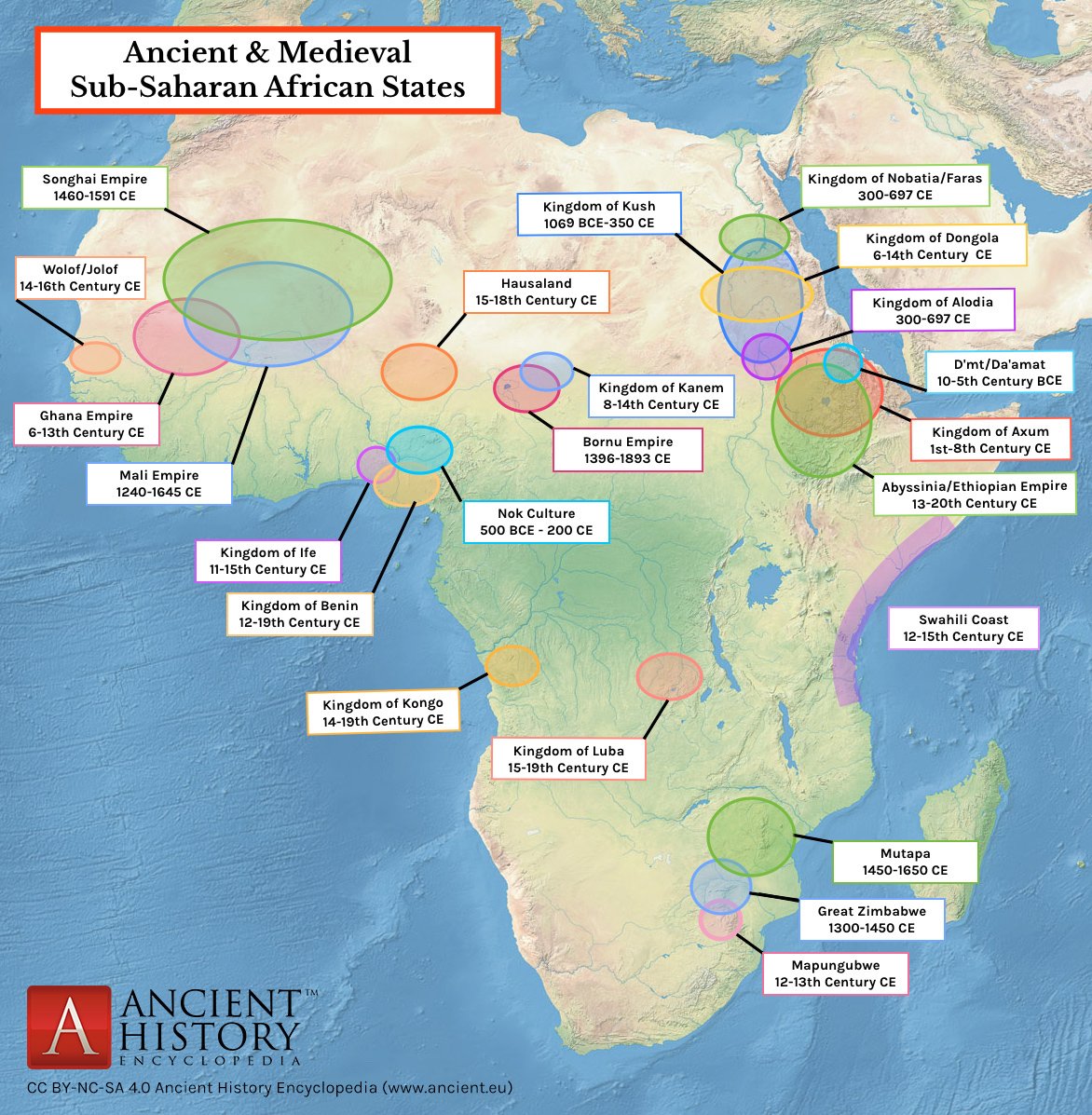 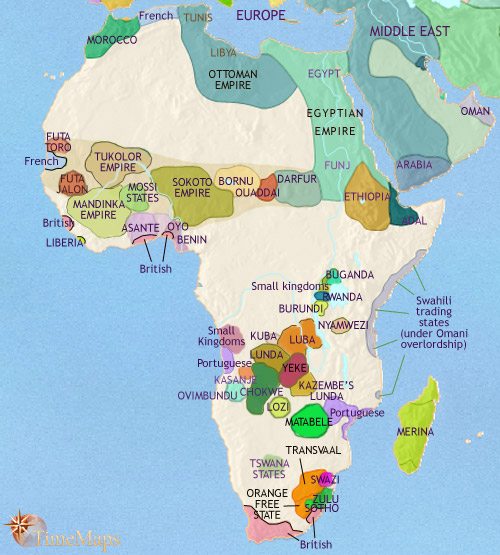 1871
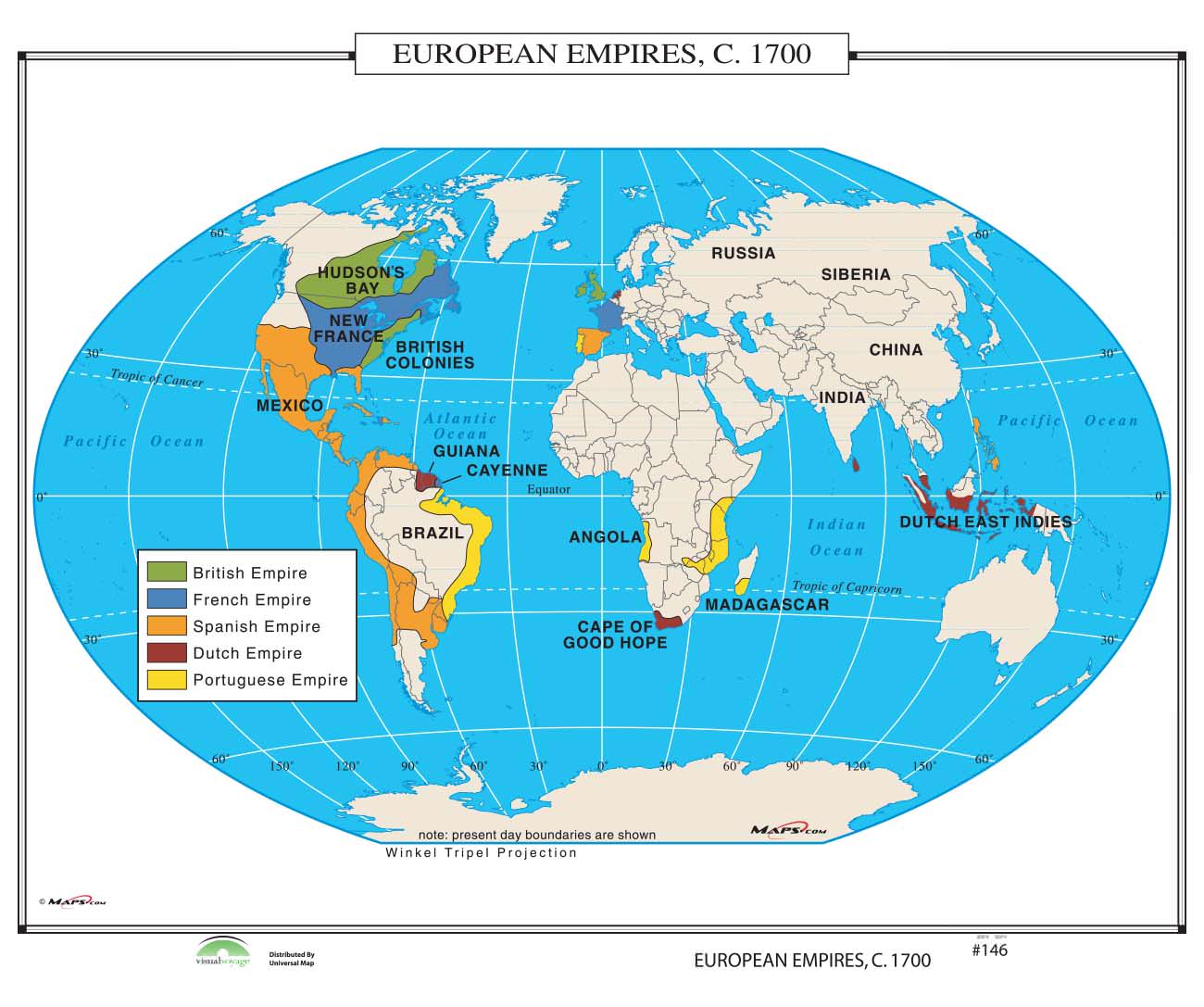 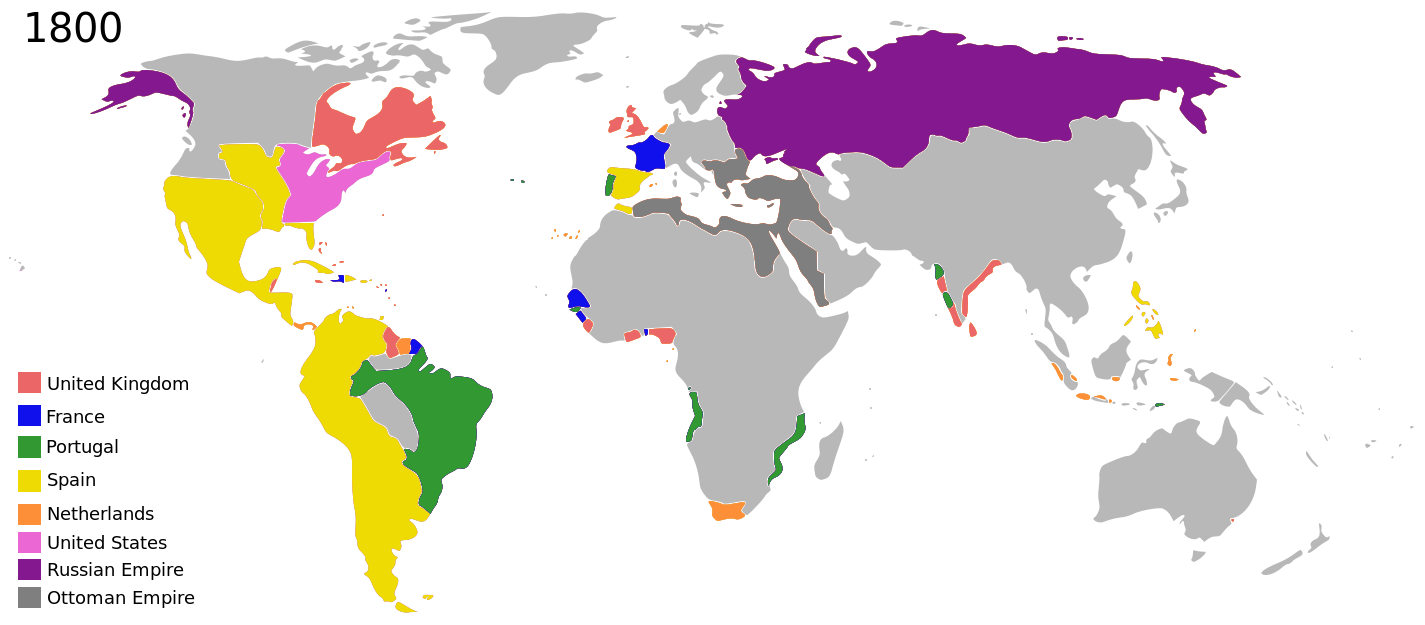 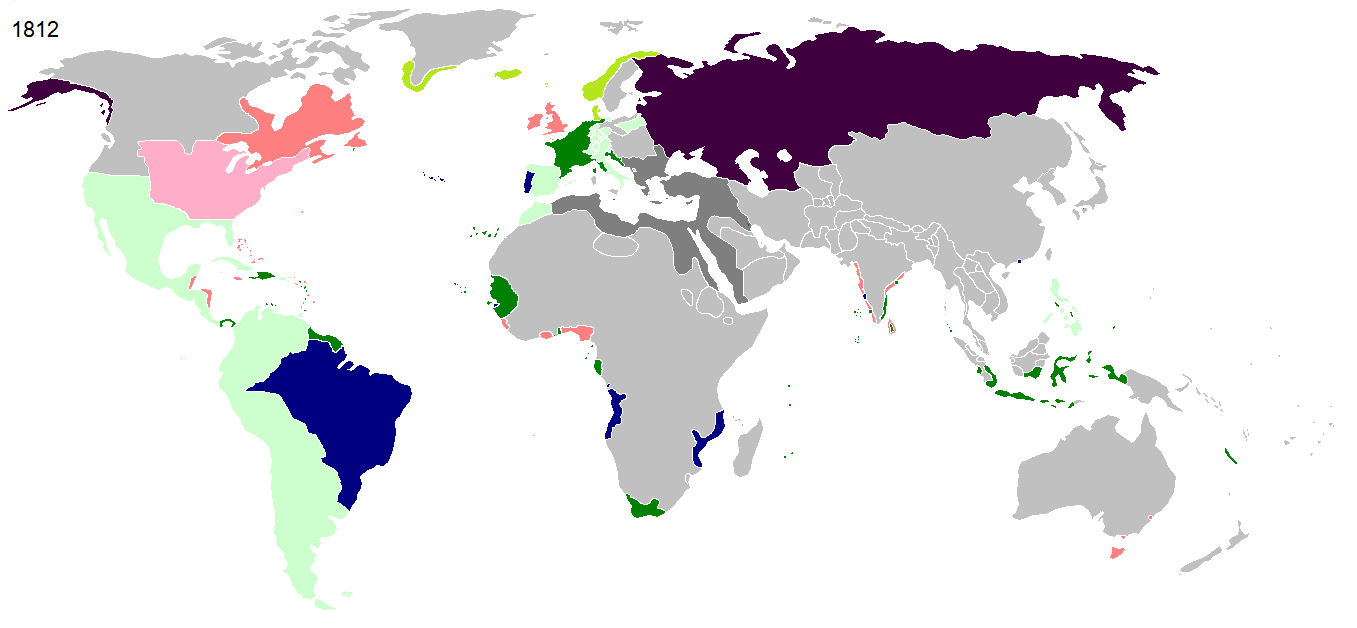 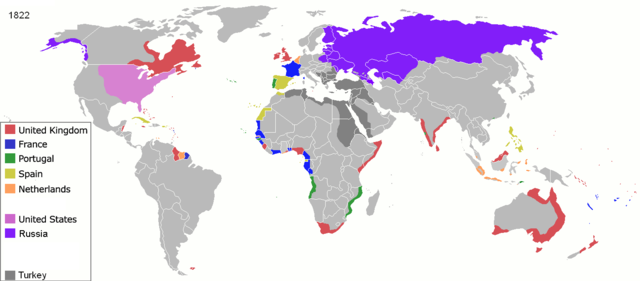 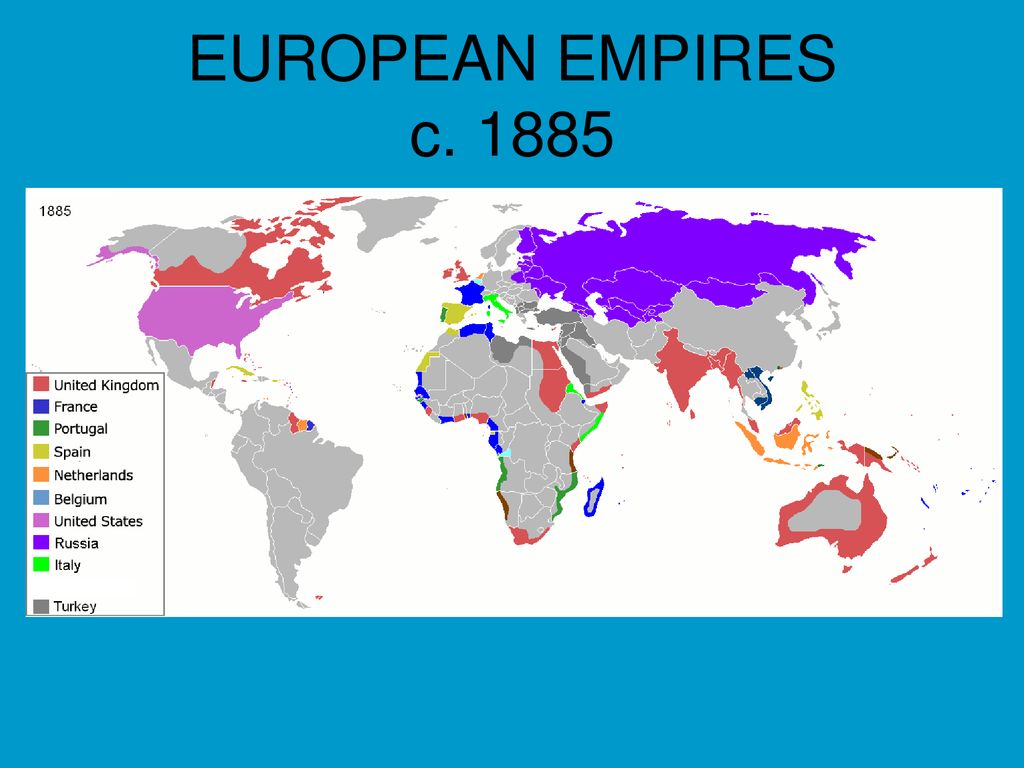 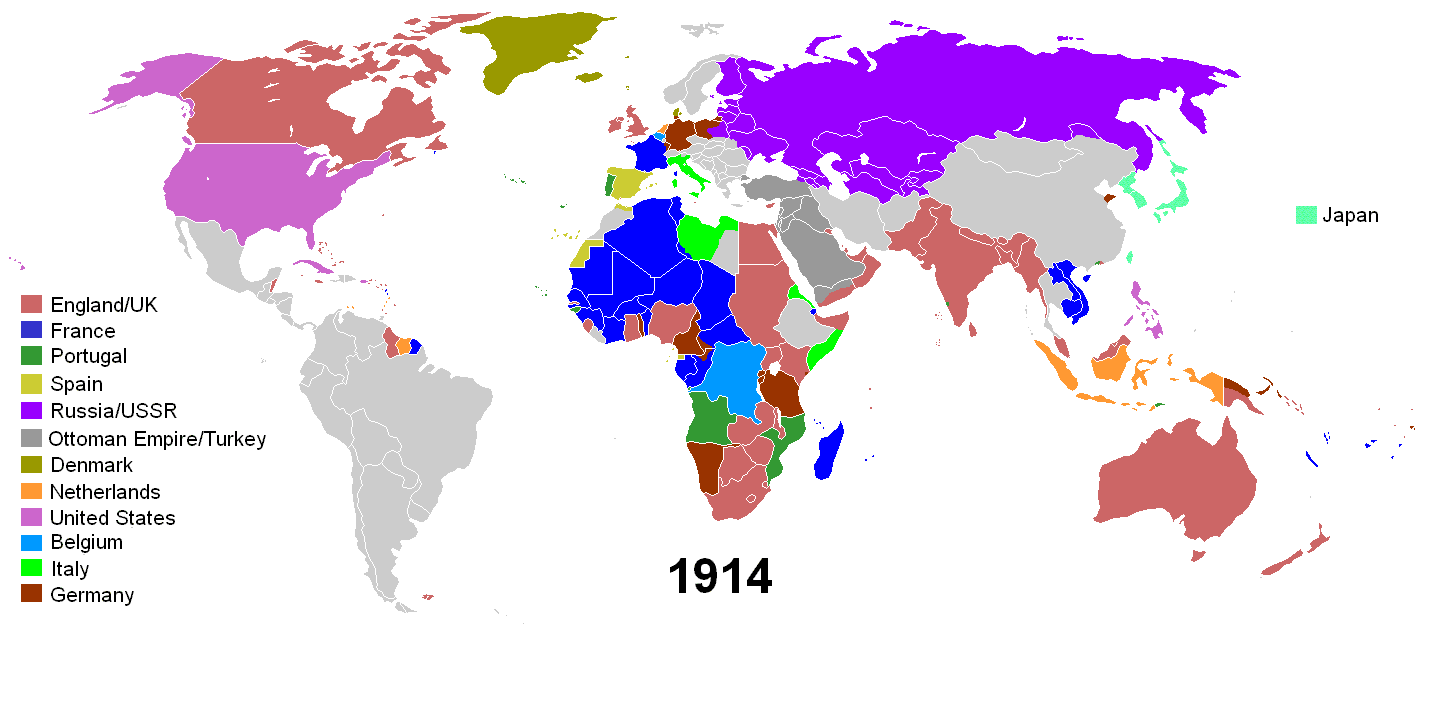 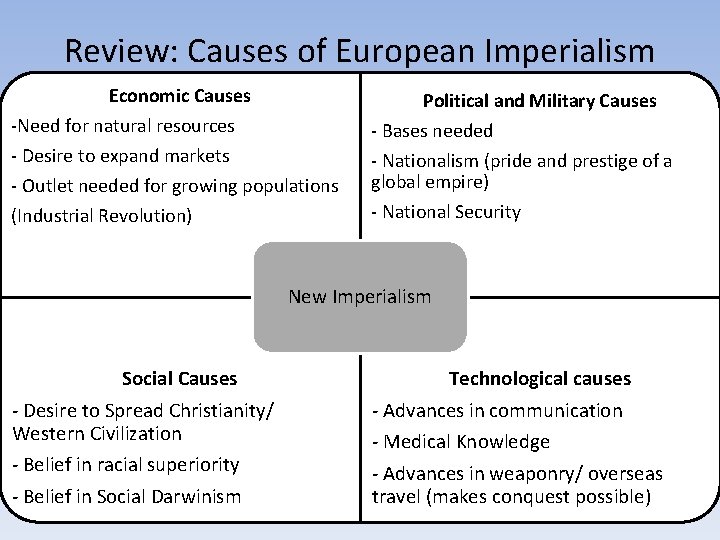 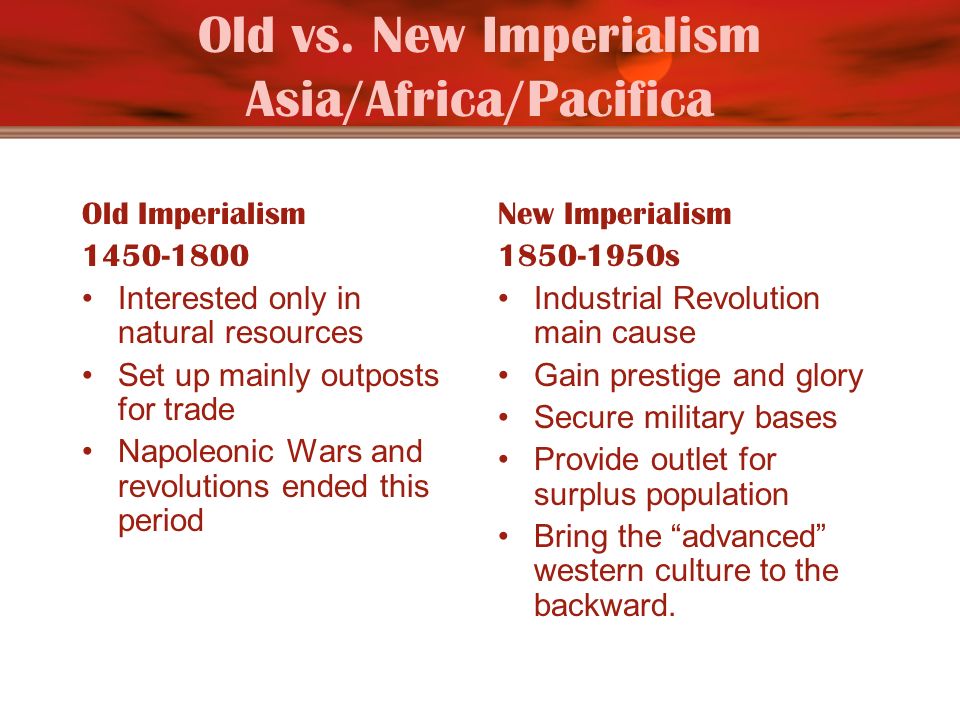 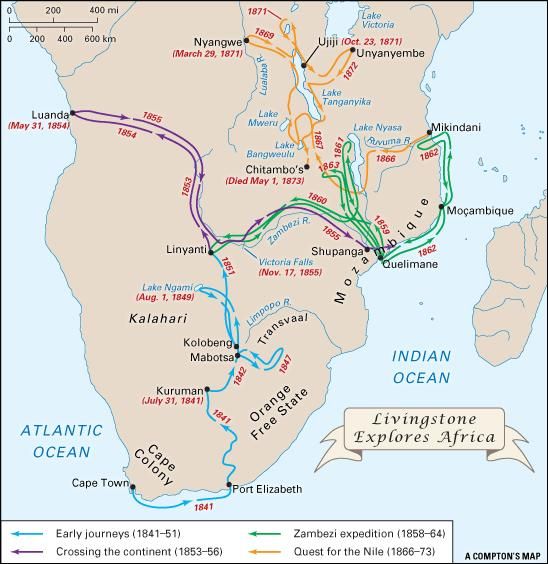 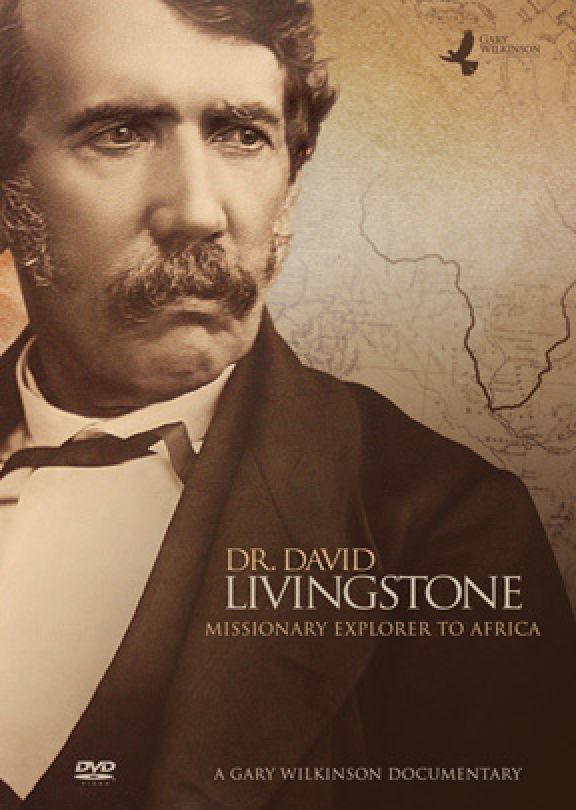 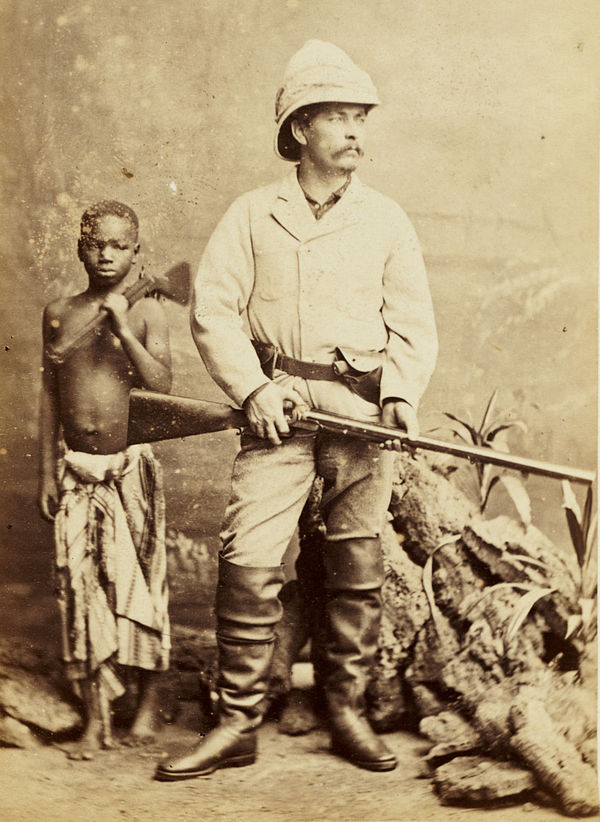 Henry Morton Stanley’s routes across Central Africa 1871-1890
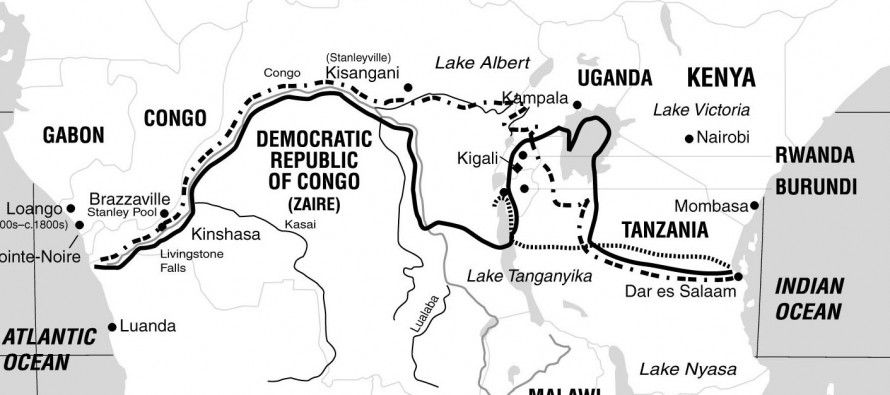 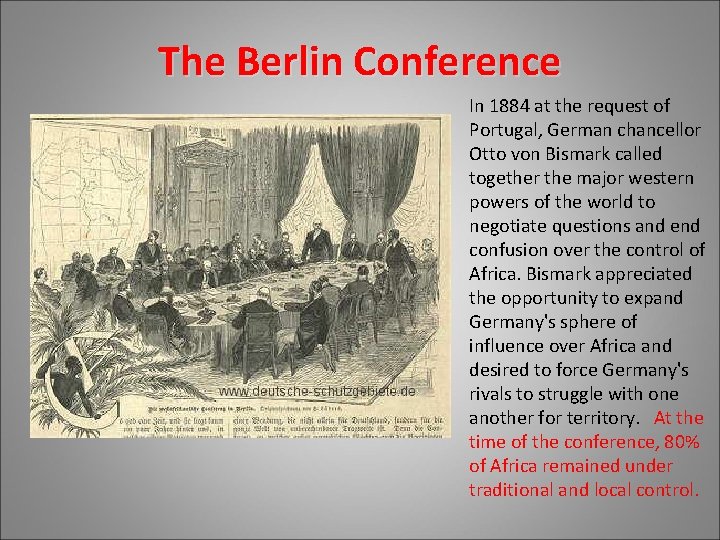 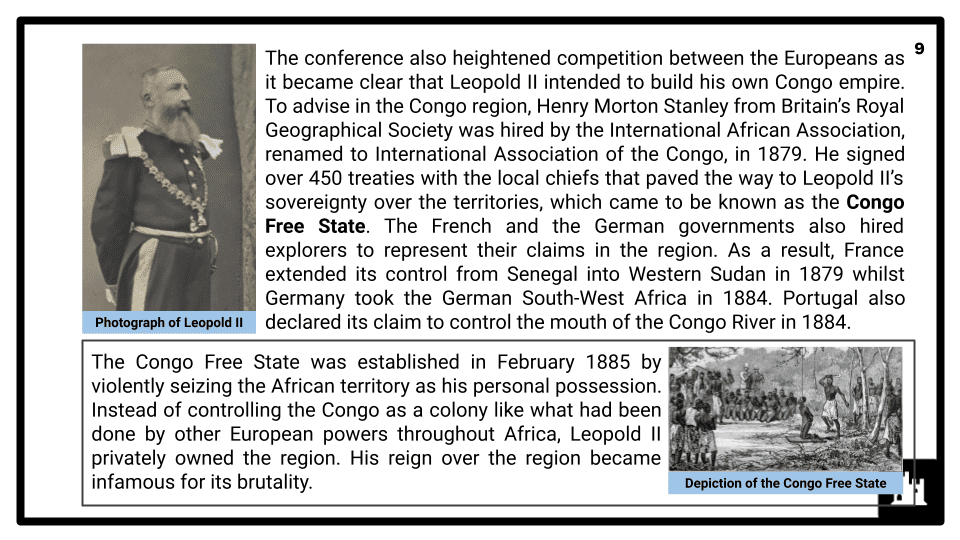 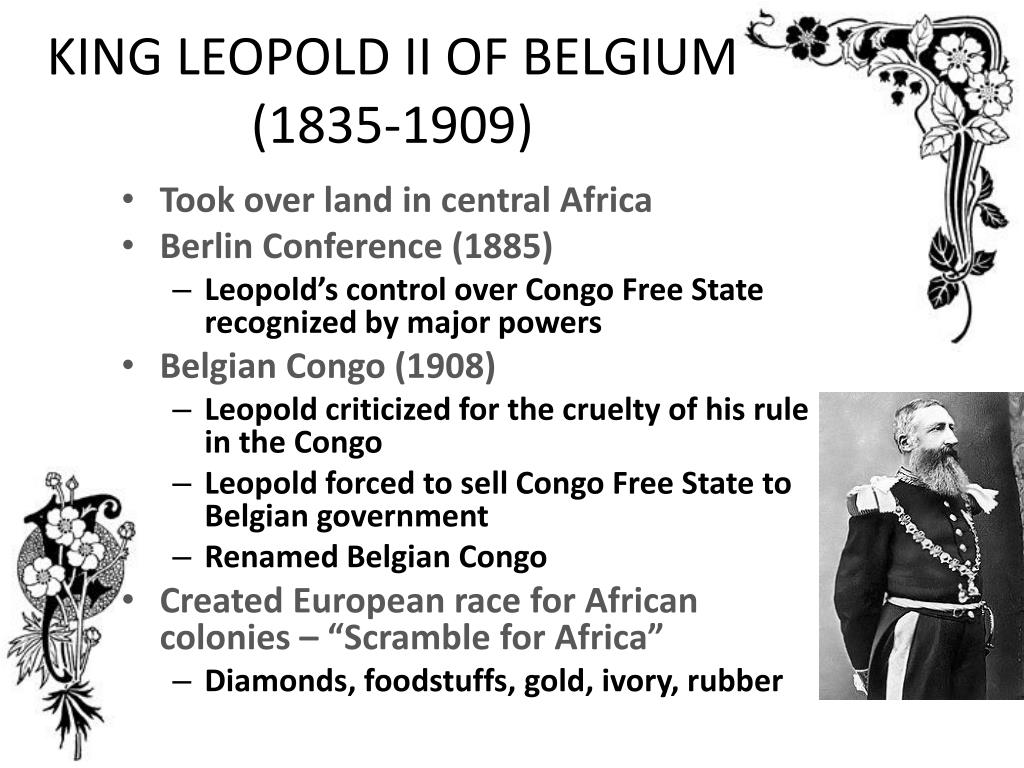 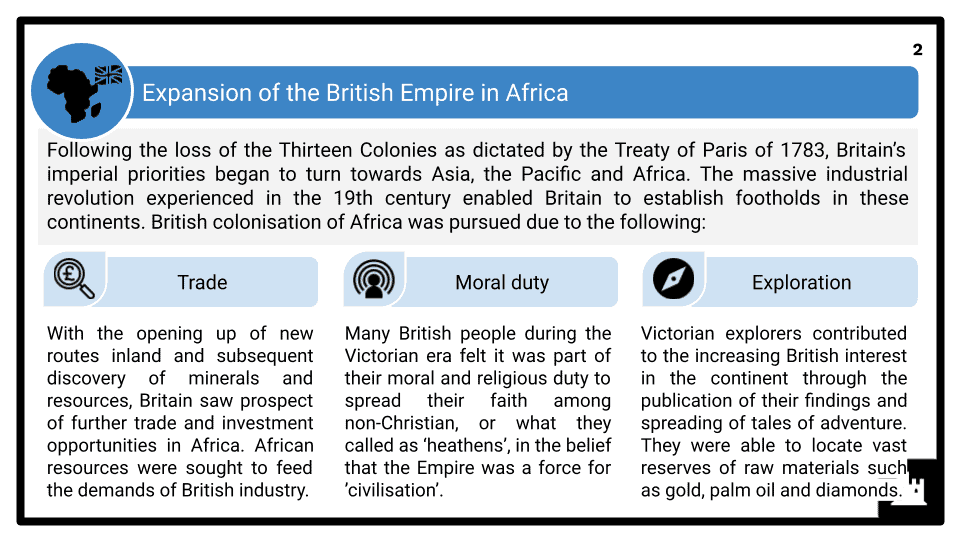 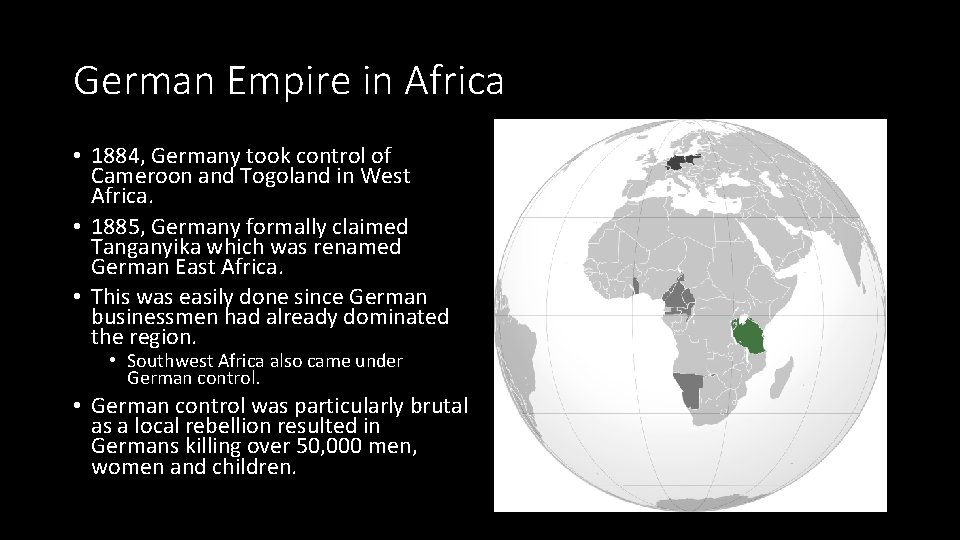 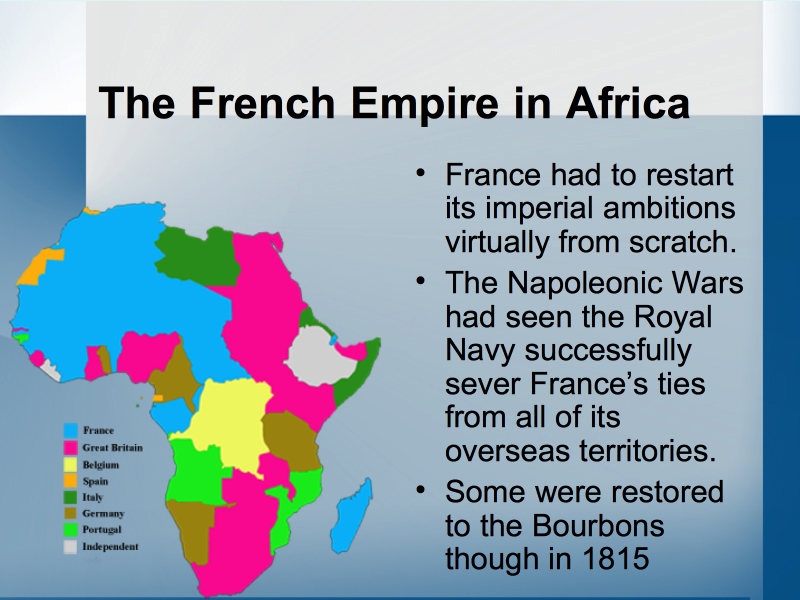 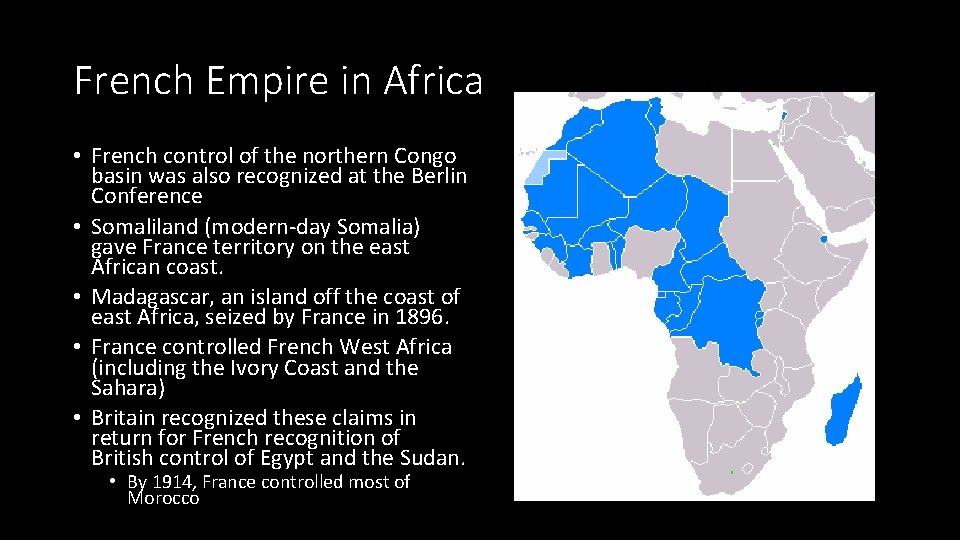 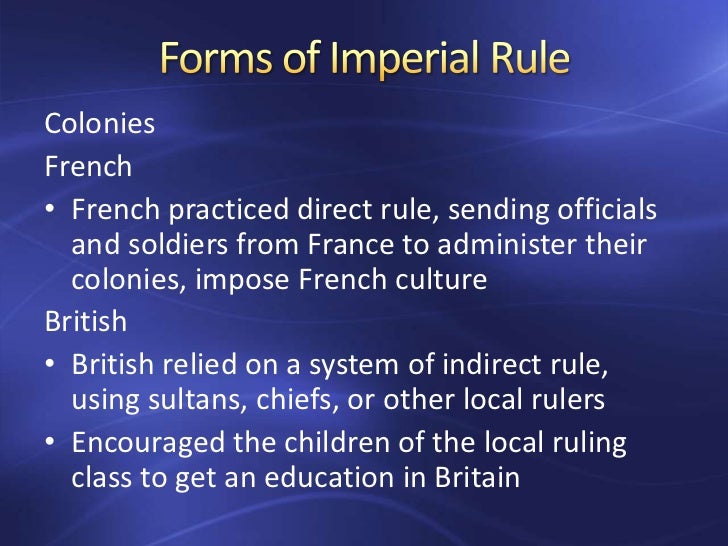 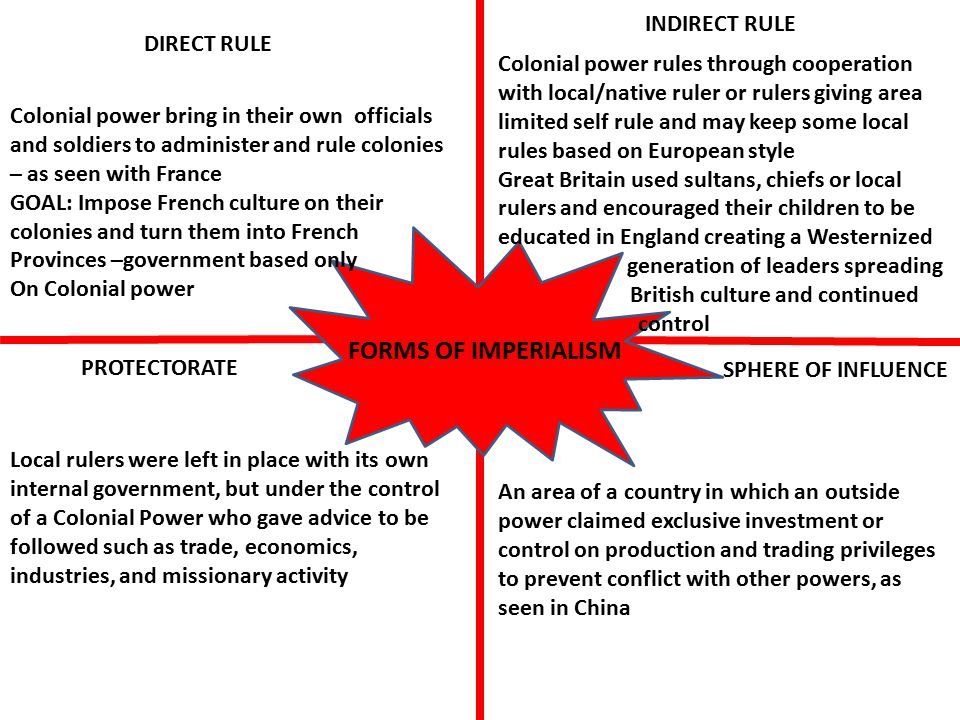 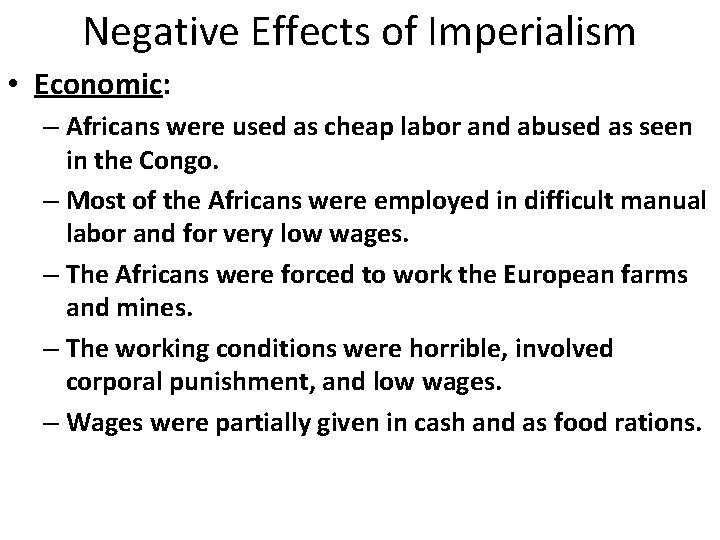 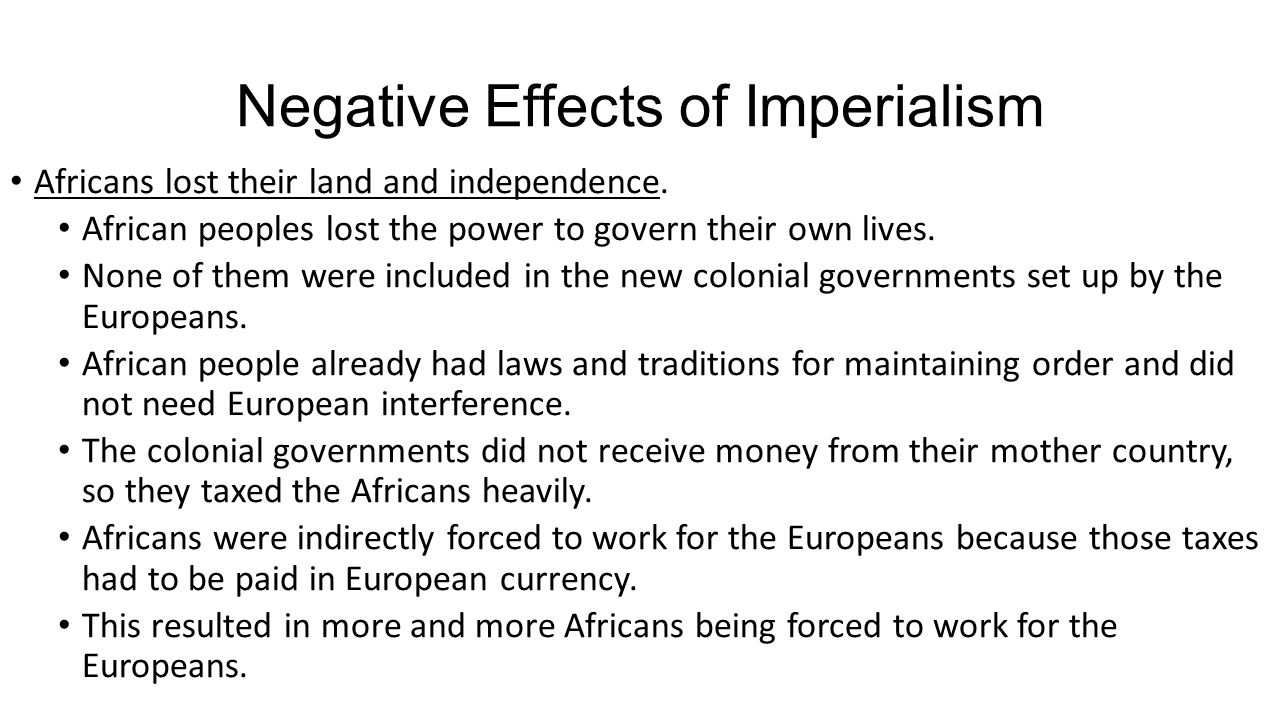 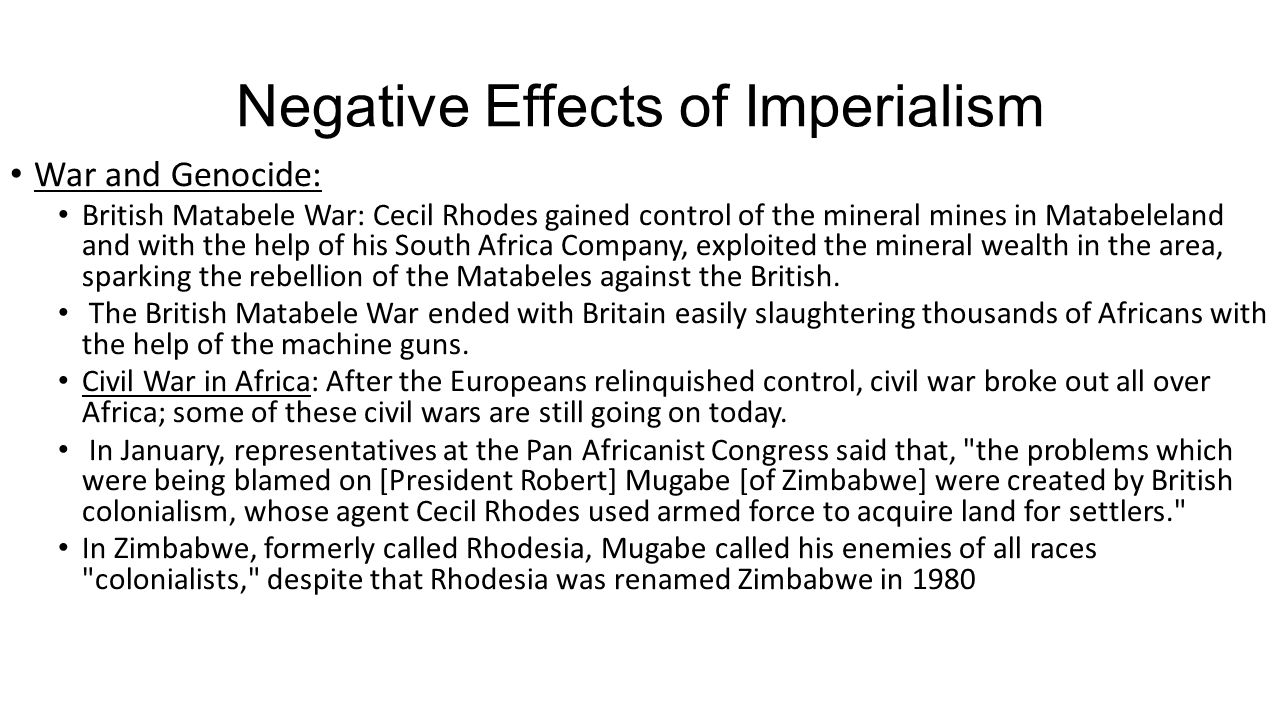 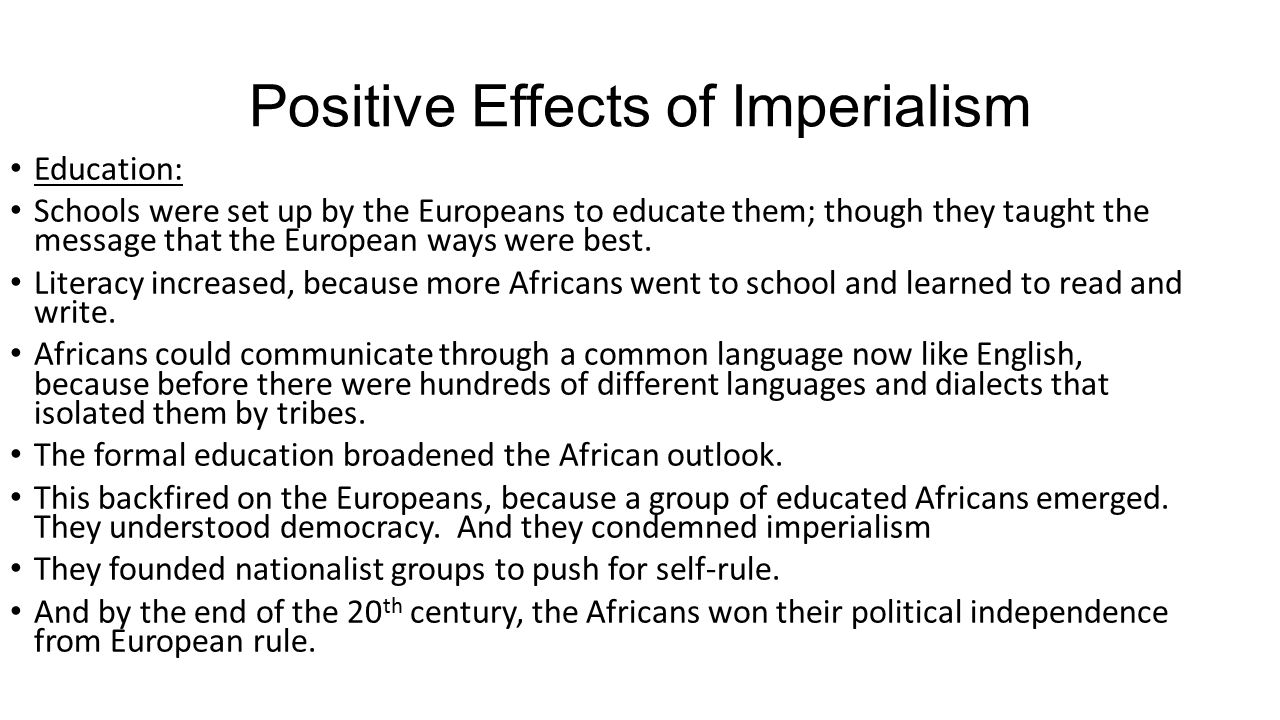 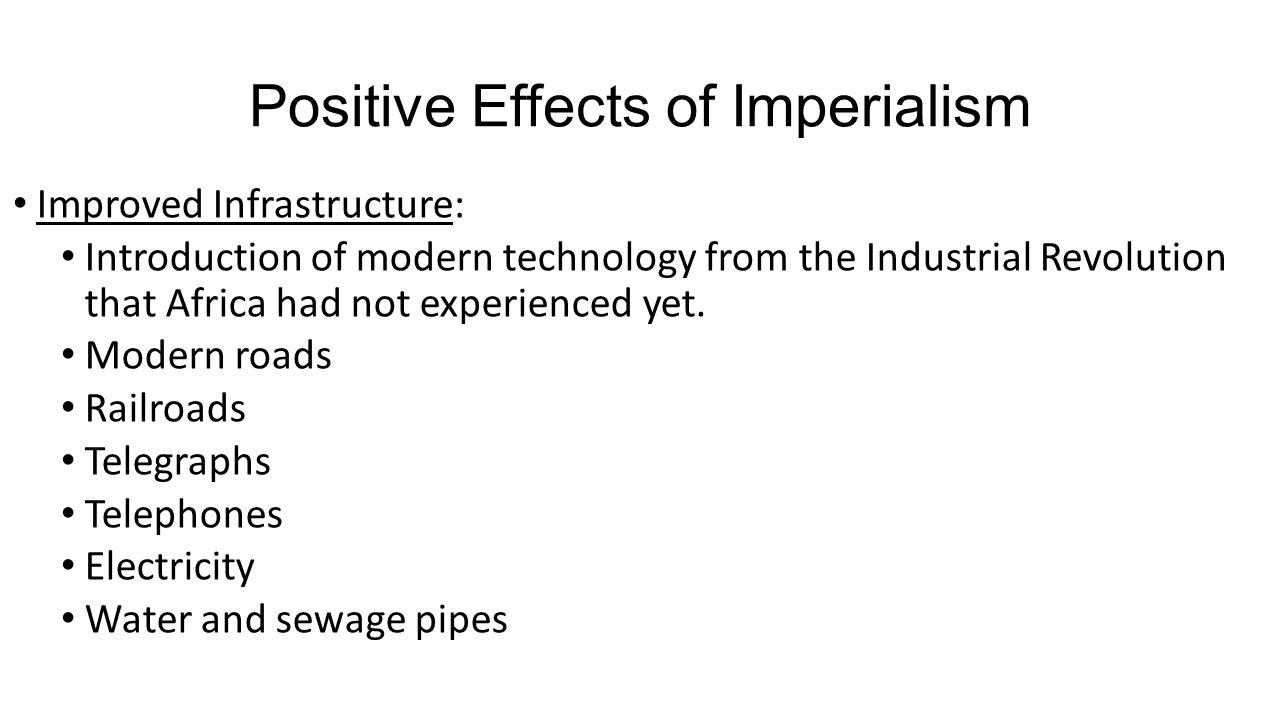 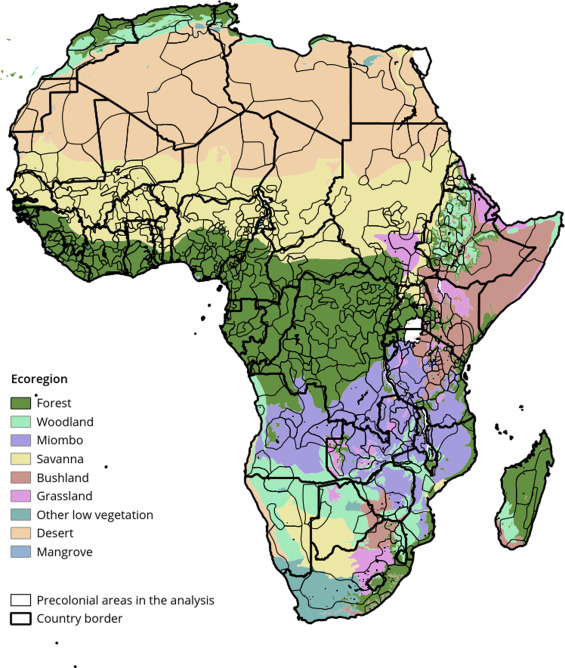 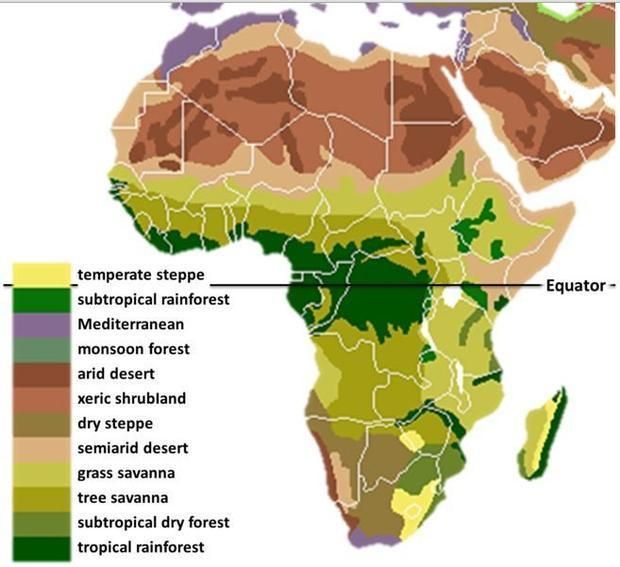